Schaubild A9.2-1 Internet: Aufbau der BIBB-IAB Qualifikations- und Berufsfeldprojektionen
Arbeitsnachfrage
Arbeitsangebot
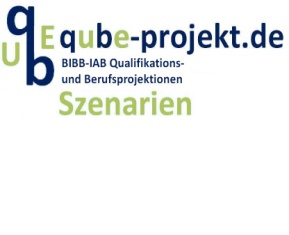 Bildungssystem
Löhne  &
Preise
Ausgeübte Berufe in 
Branche 1
Berufswahl
Matching
Demografie
Erwerbsbeteiligung
Ökonomie
Berufliche
Flexibilität
Berufsfeld-
löhne
Erlernte Berufe
Ausgeübte Berufe in 
Branche 63
Bilanzierung
auf
 Berufsfeld-
ebene
Ausgeübte Berufe
Erwerbspersonen
Ausgeübte Berufe
Erwerbstätige
Qualifikation
Qualifikation
Quelle: Darstellung QuBe-Projekt, dritte Welle